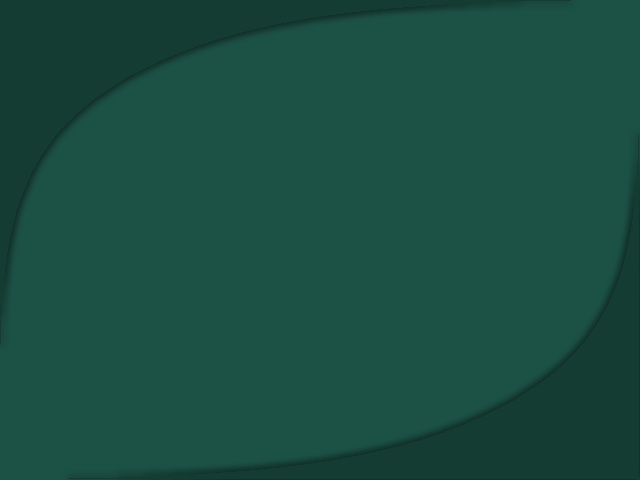 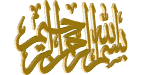 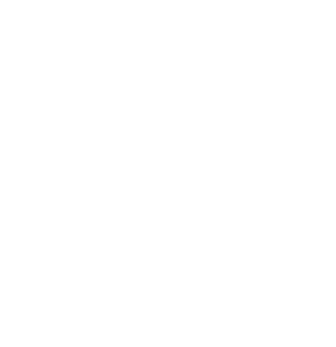 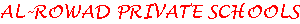 المملكة العربية السعوديــــة ـ وزارة التربية و التعليم ـ إدارة التربية و التعليم بمنطقة الريــــاض
مكتب التربية و التعليم بالعزيزية ـ مدارس الرواد الأهلية (بنين) ـ فرع المنصورة القسم الثانوي
الانتقال إلى سؤال رقم
10,
09,
08,
07,
06,
05,
04,
03,
02,
01
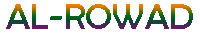 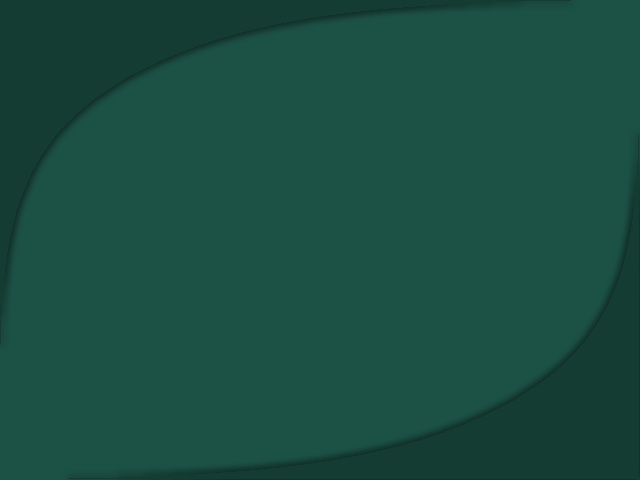 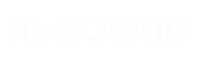 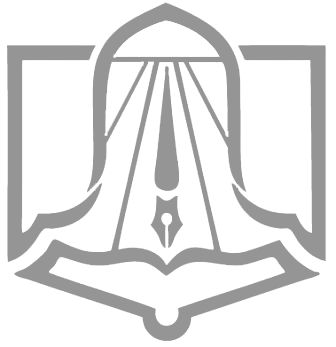 عنوان ورقة العمل:
ضرب المصفوفات
استعن بـالله
ثم حل جميع الأسئلة
-استعمل ورقة خارجية-
إذا وفقط إذا
استعصى عليك الحل الذهني
تنبيه!!!
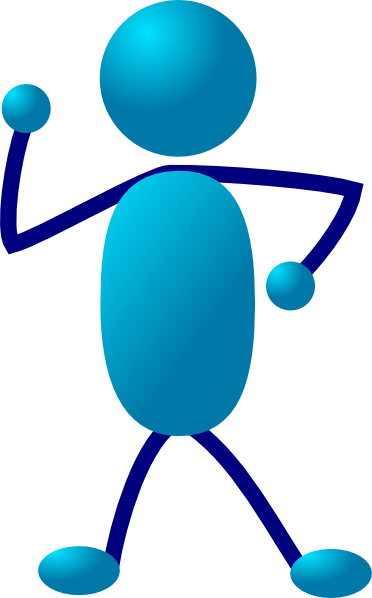 الانتقال إلى سؤال رقم
10,
09,
08,
07,
06,
05,
04,
03,
02,
01
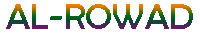 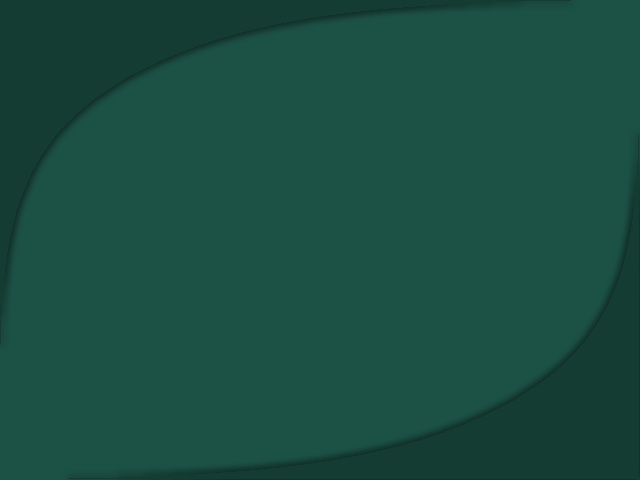 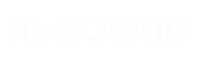 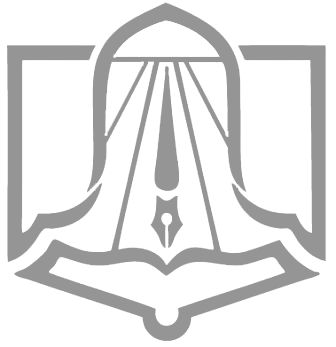 اخترالإجابة الصحيحة
من بين الخيارات الأربعة المعطاة
أسفل كل سؤال بالضغط على
الزر الذي يحوي الحرف الصحيح
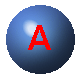 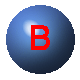 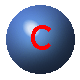 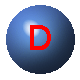 تنبيه!!!
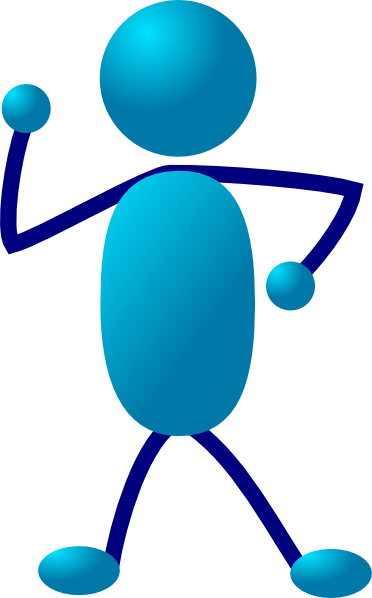 الانتقال إلى سؤال رقم
10,
09,
08,
07,
06,
05,
04,
03,
02,
01
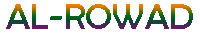 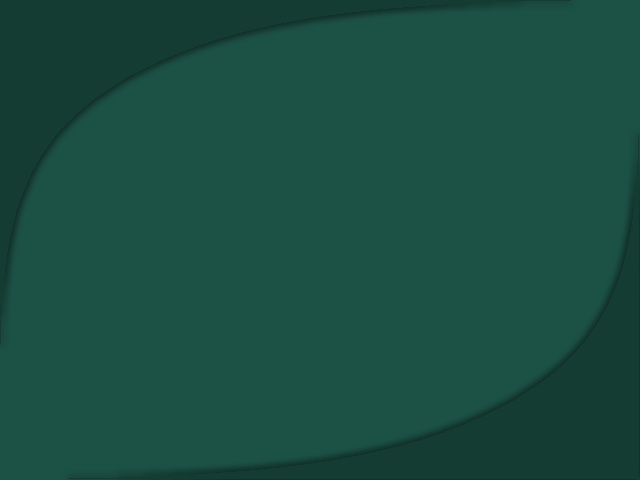 1
A         .       B
رتبة المصفوفة الناتجة عن عملية ضرب المصفوفتين أعلاه هي:-
4×3
3×4
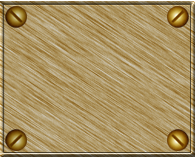 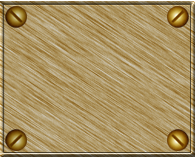 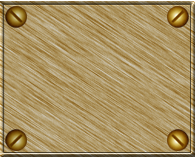 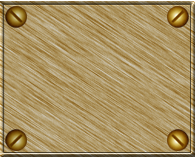 2×3
3×3
3×2
4×4
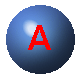 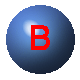 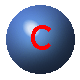 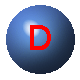 الانتقال إلى سؤال رقم
10,
09,
08,
07,
06,
05,
04,
03,
02,
01
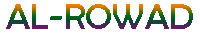 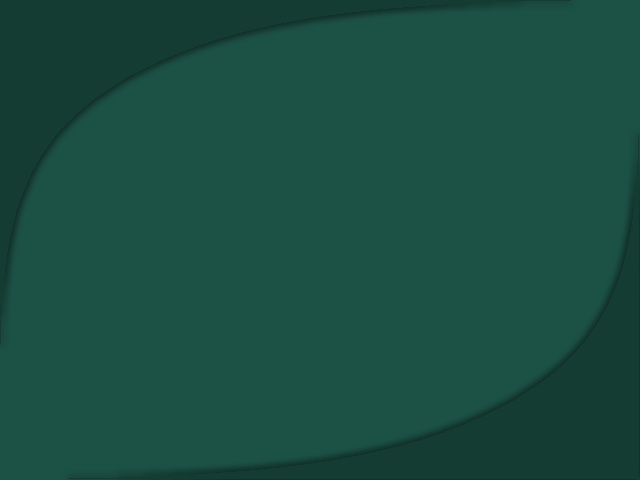 2
A         .       B
رتبة المصفوفة الناتجة عن عملية ضرب المصفوفتين أعلاه هي:-
5×5
3×3
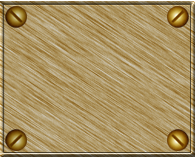 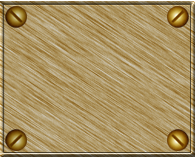 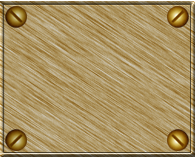 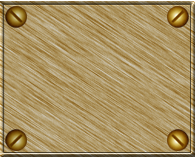 لا توجد
5×5
3×3
5×3
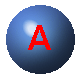 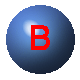 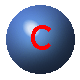 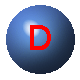 الانتقال إلى سؤال رقم
10,
09,
08,
07,
06,
05,
04,
03,
02,
01
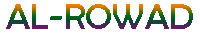 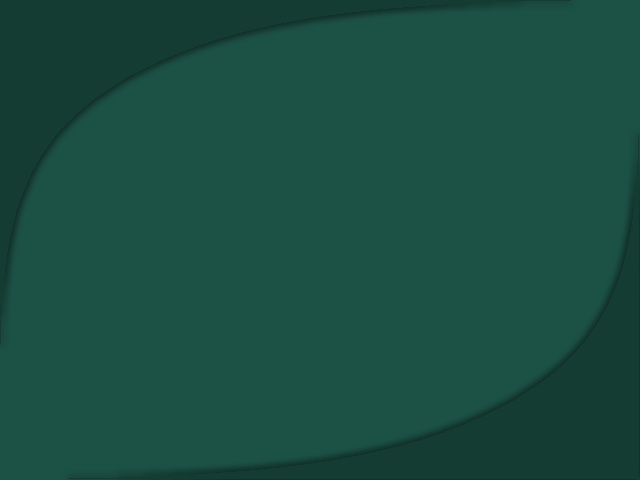 3
A         .       B
رتبة المصفوفة الناتجة عن عملية ضرب المصفوفتين أعلاه هي:-
5×1
1×3
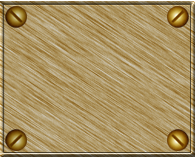 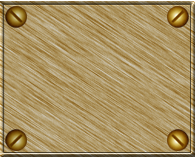 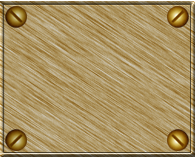 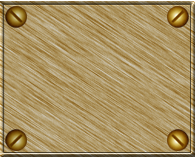 لا توجد
3×5
5×3
5×1
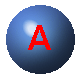 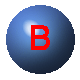 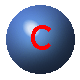 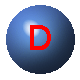 الانتقال إلى سؤال رقم
10,
09,
08,
07,
06,
05,
04,
03,
02,
01
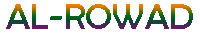 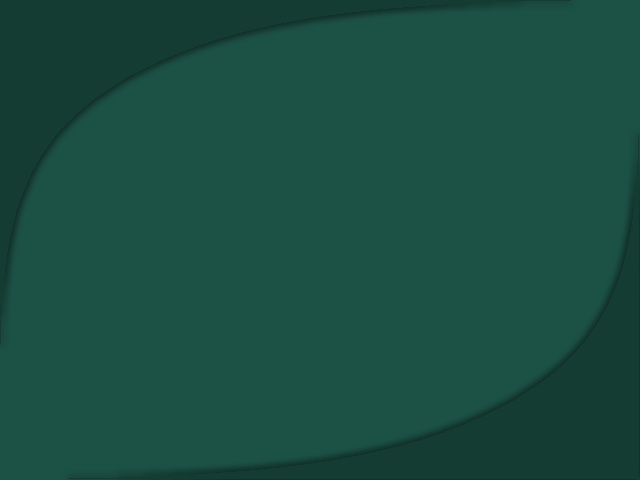 4
إذا كانت رتبة المصفوفة A B هي 8×5 ,
ورتبة المصفوفة A هي 6×5 , فإن رتبة المصفوفة B هي:
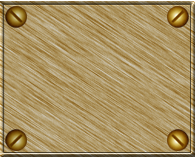 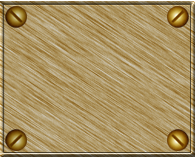 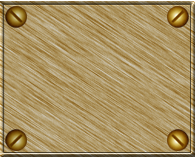 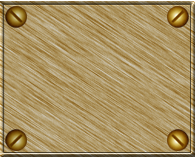 8×5
8×6
6×8
6×5
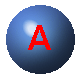 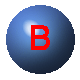 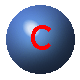 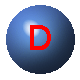 الانتقال إلى سؤال رقم
10,
09,
08,
07,
06,
05,
04,
03,
02,
01
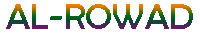 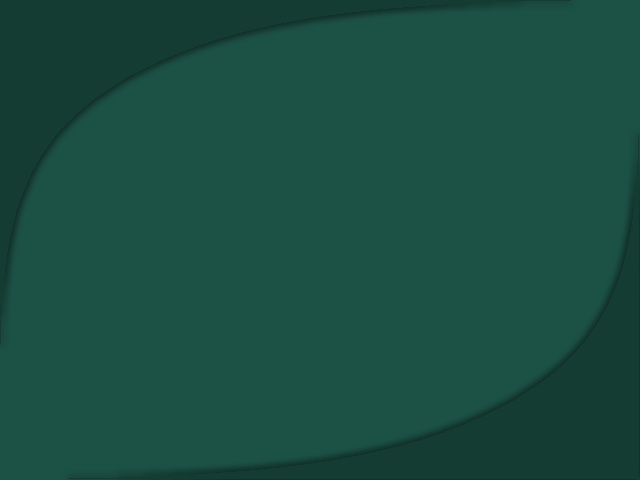 5
ما رتبة المصفوفة الناتجة عن عملية الضرب الآتية؟
a     b     c
d     e     f
g     h     i
J      k     l
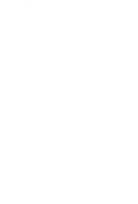 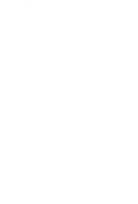 .
7
4
6
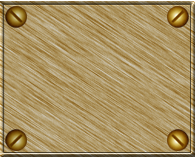 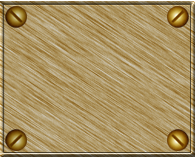 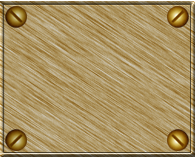 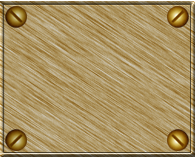 1×4
3×3
4×3
4×1
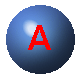 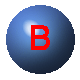 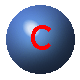 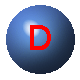 الانتقال إلى سؤال رقم
10,
09,
08,
07,
06,
05,
04,
03,
02,
01
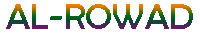 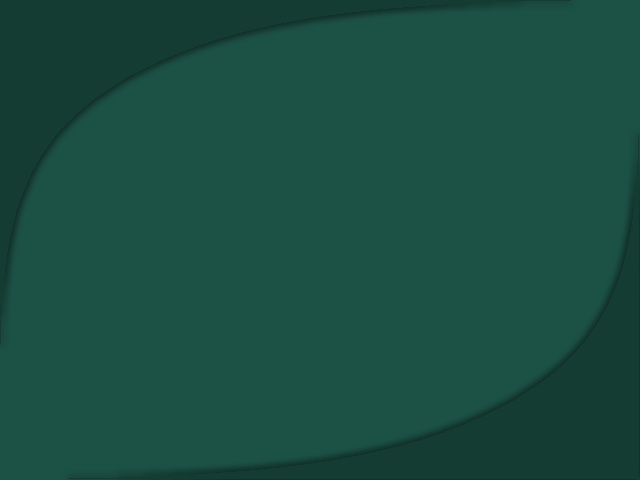 6
أوجد الناتج :
4     7     3
8     9     1
10    5     3
   3     3     6
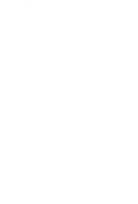 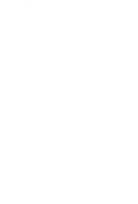 .
7
4
2
62
96
94
45
96
45
94
62
62
94
96
45
45
96
94
62
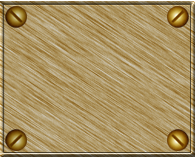 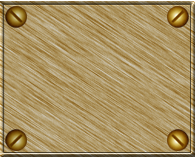 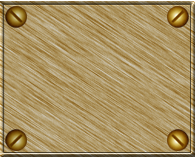 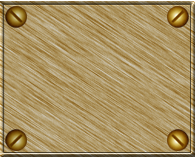 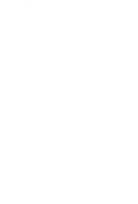 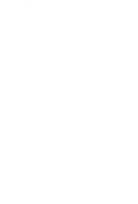 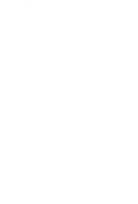 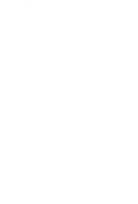 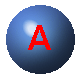 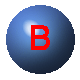 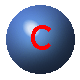 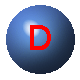 الانتقال إلى سؤال رقم
10,
09,
08,
07,
06,
05,
04,
03,
02,
01
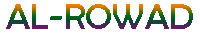 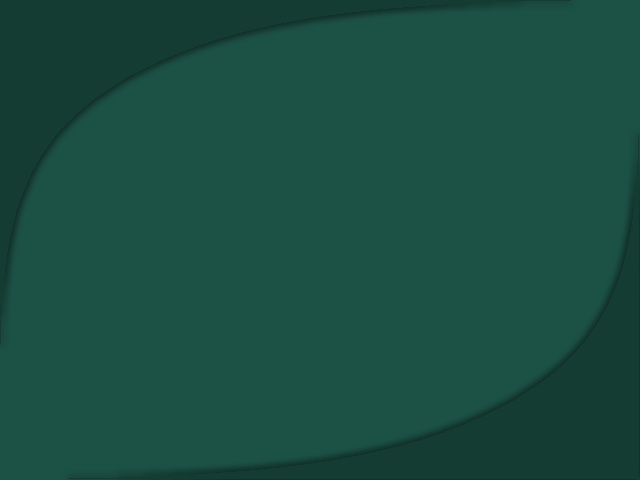 7
أوجد U V إذا كانت :
1           
V =      2
            3
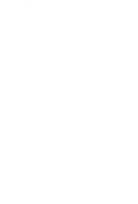 ,
U =    1    2    3
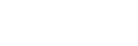 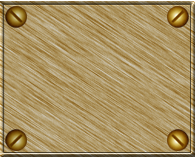 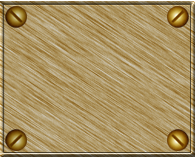 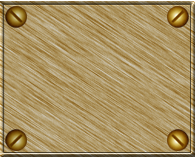 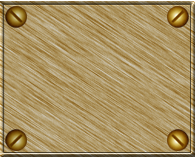 14
1   2   3
14
3   3   3
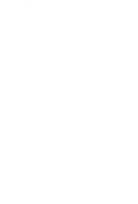 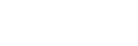 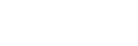 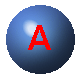 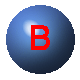 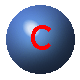 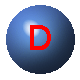 الانتقال إلى سؤال رقم
10,
09,
08,
07,
06,
05,
04,
03,
02,
01
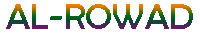 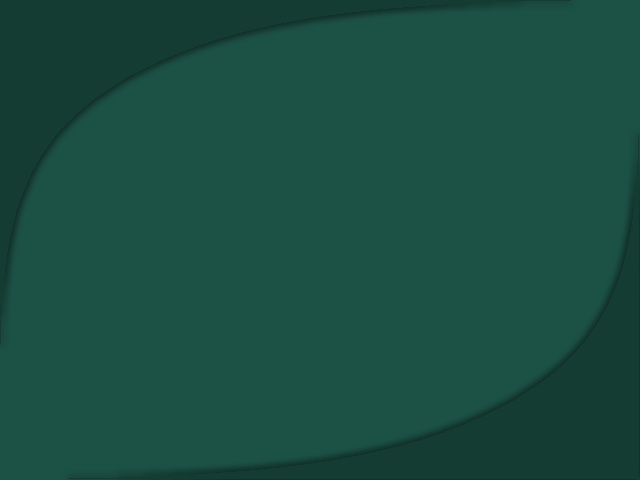 8
إذا كانت                                                فأوجد u v.
,
6       -3
-10      -2
,
-5      -4
 3       3
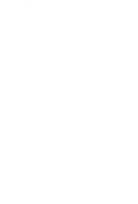 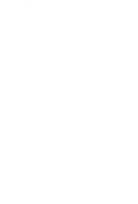 u =
v =
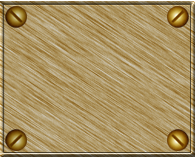 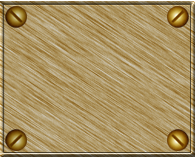 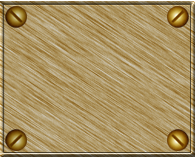 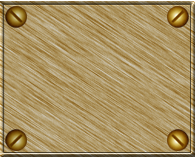 39   -33
  44    34
-39   -33
-39   -33
-93   -33
-44    34
-39   -33
  44    34
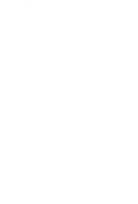 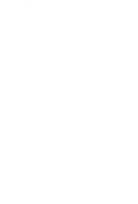 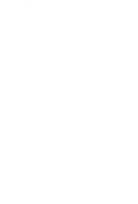 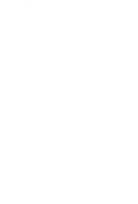 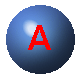 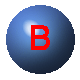 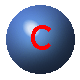 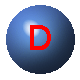 الانتقال إلى سؤال رقم
10,
09,
08,
07,
06,
05,
04,
03,
02,
01
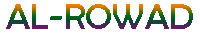 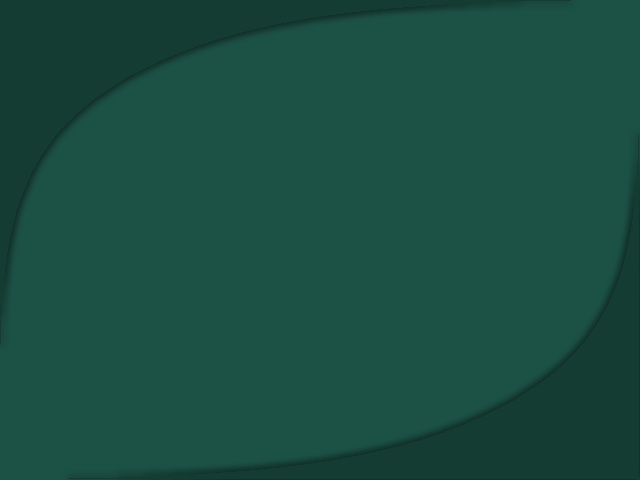 9
إذا كان:
3      2
  -1      3
-4     -1
  3      0
2       4
-5      -2
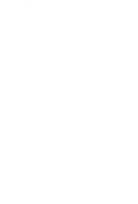 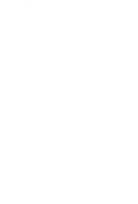 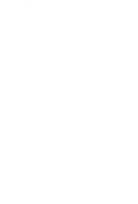 J =                   , K =                   , L =
J ( K + L )
فجد ناتج :
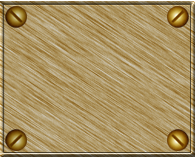 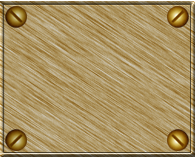 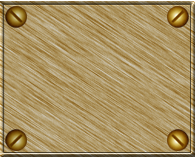 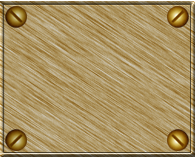 1     1
  1     1
0     0
0     0
6    14
1   -11
6   -14
 1    11
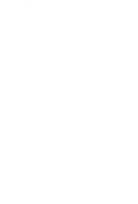 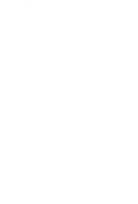 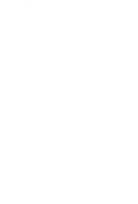 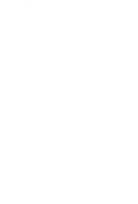 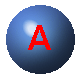 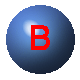 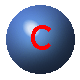 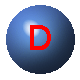 الانتقال إلى سؤال رقم
10,
09,
08,
07,
06,
05,
04,
03,
02,
01
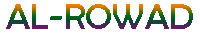 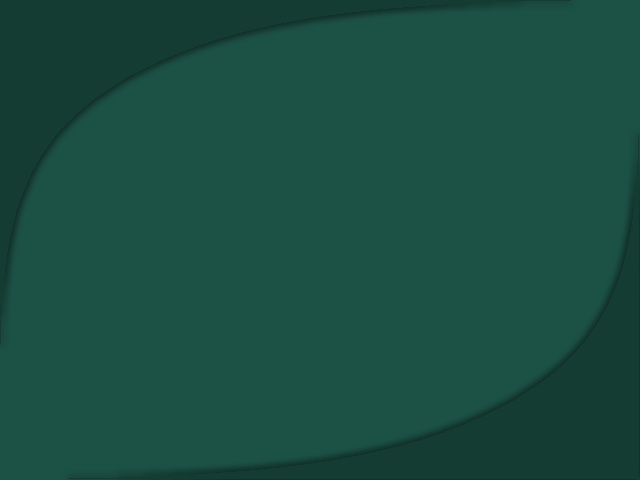 10
قيم a , b , c , d على الترتيب التي تجعل العبارة أدناه صحيحية:
.
a        b
c        d
4        3
2       5
10      11
20      29
=
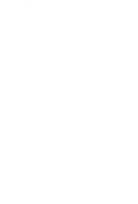 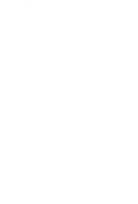 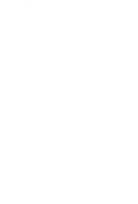 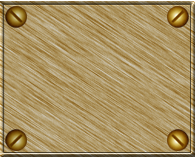 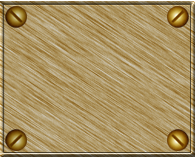 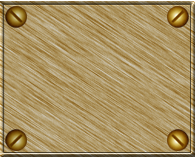 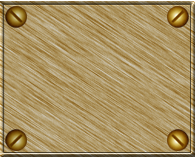 1,2,3,4
4,3,2,1
1,3,4,2
2,1,3,4
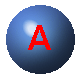 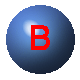 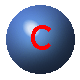 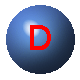 الانتقال إلى سؤال رقم
10,
09,
08,
07,
06,
05,
04,
03,
02,
01
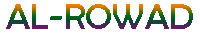 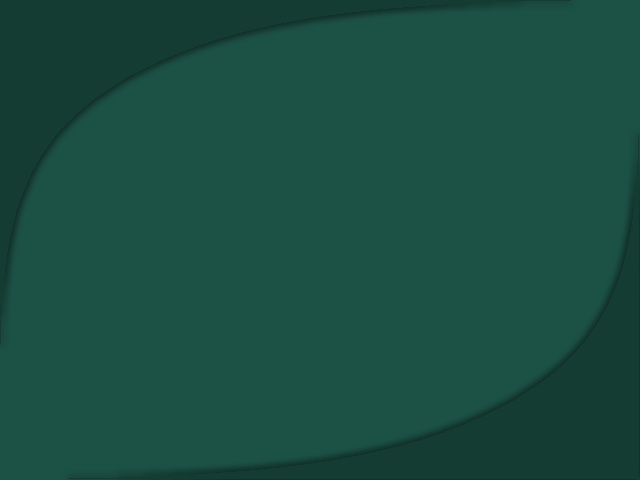 تمَّ و الحمدُ للهِ
في إعداد العرض

أ. مجدي
الانتقال إلى سؤال رقم
10,
09,
08,
07,
06,
05,
04,
03,
02,
01
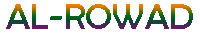